Müll.Frei.Burg
Gliederung
Mehr Mülleimer (Okenstr.)
Aufklärung, warum man Mülleimer nutzen sollte
Folgen, wenn man diese nicht nutzt
Beispiele zur Mülleimergestaltung
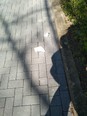 Okenstraße
Begründung:
 Wenn die Schüler einkaufen, liegt           viel Müll auf der Straße.
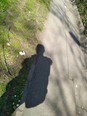 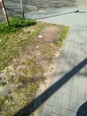 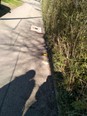 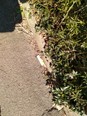 Aufklärung
Kinder an Grundschulen aufklären warum man Mülleimer nutzen sollte
Folgen
Tiere leiden unter dem vielen Müll z.B. die Tiere im Meer
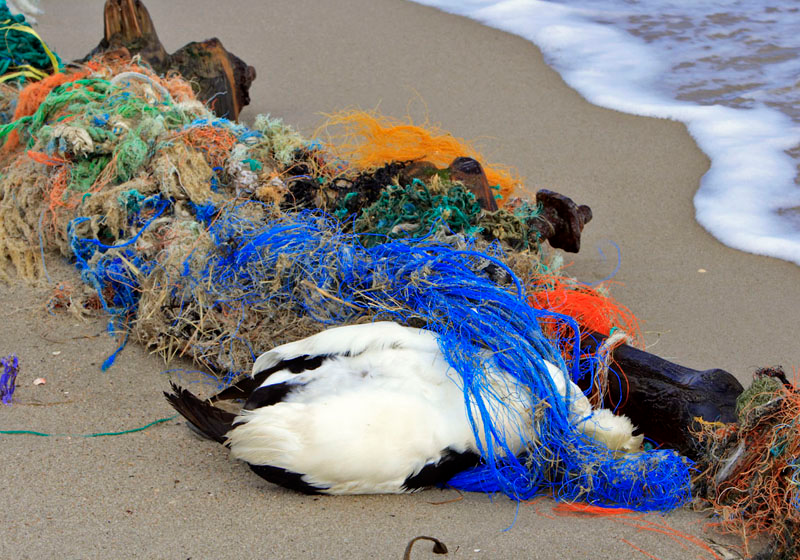 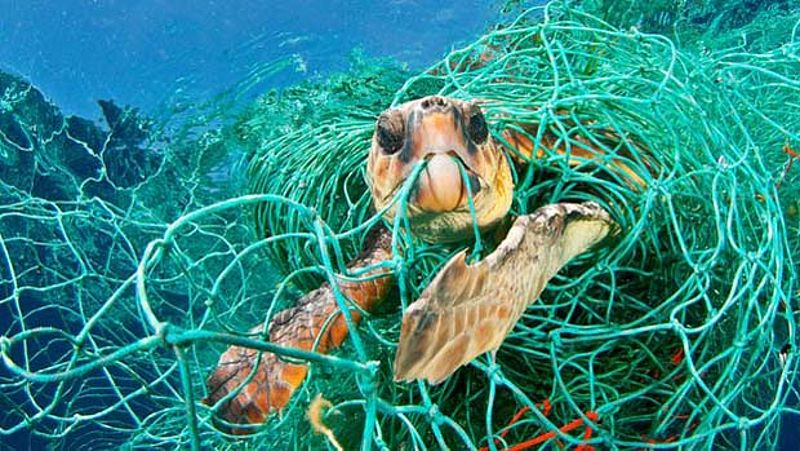 Beispiele
Mülleimer Gestaltung 
Kindern an Grundschulen Vorträge präsentieren